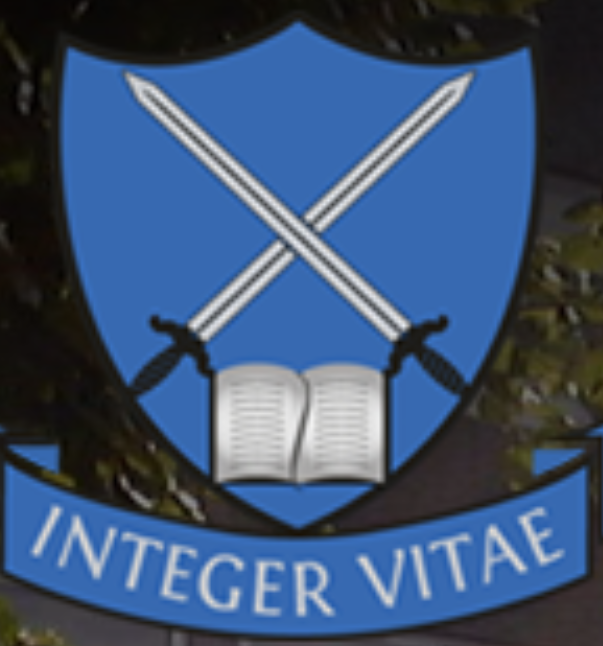 Welcome
Hillpark Secondary School 
Parent Council AGM
9th October 2023 
Amanda O’Donoghue (Chairman)
Hillpark Secondary School Parents Council - Objectives
To work in partnership with the school to create a welcoming school which is inclusive for all parents. 
To promote partnership between the school, its pupils, parents and the wider community. 
To develop and engage in activities which support the education and welfare of its pupils 
To identify and represent the views of parents on the education and welfare of the pupils.
2022/23 Parent Council Activities
Bus and traffic issues
Appointment of Senior Staff
Equality and Diversity Survey
Girls within STEM
Consultations to input into the School Improvement Plan
Easy Fundraising and other funding
School and Parents Communication
Thank you from PE dept.
Setting Priorities for 2023/24
Improve Communication with the Parent Forum 
Provide a channel for concerns to be raised and resolved.
Support the school to ensure a culture of Wellbeing, Equality and Inclusion. 
Raise Attainment using parents skills and knowledge. 
Input into the School Improvement Plan
Treasurer’s report
Money in £467.86
Glasgow City Council £400
Easy Fundraising £67.86
Money out £360
Clerk’s Fees £360
Balance (Sept) £656.06
We have 45 supporters signed up with Easyfundraising and so far in total we have raised £168.42 since signing up. 
Hillpark Secondary School is now registered with @easyuk, so over 7,000 brands will now donate to us for FREE every time you use @easyuk to shop with them. https://www.easyfundraising.org.uk/causes/hillparkss/?utm_source=twitter&utm_medium=social&utm_campaign=pmc&utm_content=gs-tw1
Please get involved
Parent Council membership is 6 – 26 members
We meet 8 times a year, by zoom and/or in person
Open to all parents with a child at the school
Please join us after the AGM for our first meeting